Introduction
Rappel des notions de base
Biodiversité 

Diversité spécifique 

Facteurs de la perte de la biodiversité 
Espèces envahissantes 
Surexploitation
Pollution
Dégradation des sols
Changements climatiques 
Perte d’habitats
La foresterie est fondé sur la peur d’épuiser d’une manières irréversible les ressources forestières par une mauvaises utilisations de celles-ci.
Aménagement des forêts
- l'aménagement forestier est la planification rationnelle de la gestion d'un massif forestier.

L'aménagement est un outil stratégique qui n'a pas de modèle universel et qui doit être périodiquement mis à jour.

Il s’agit d’un document officiel valable 10 à 25 ans.
L’aménagement forestier est une activité reliée :

à l'abattage et à la récolte de bois
à la construction, à l'amélioration, à la réfection, à l'entretien et à la fermeture d'infrastructures
à l'exécution de traitements sylvicoles, y compris le reboisement et l'usage du feu ainsi que le contrôle des incendies, des épidémies d'insectes, des maladies cryptogamiques et de la végétation concurrente
de même que toute autre activité de même nature ayant un effet tangible sur les ressources du milieu forestier
L'aménagement durable des forêts contribue :

à la conservation de la diversité biologique
au maintien et à l'amélioration de l'état et de la productivité des écosystèmes forestiers
à la conservation des sols et de l'eau
au maintien de l'apport des écosystèmes forestiers aux grands cycles écologiques
au maintien des avantages socioéconomiques multiples que les forêts procurent à la société
à la prise en compte, dans les choix de développement, des valeurs et des besoins exprimés par les populations concernées
L'aménagement forestier vise de plus en plus la multifonctionnalité durable de la forêt
une production raisonnée de bois
une production raisonnée d'autres produits forestiers que le bois
le maintien ou la restauration des services sociaux et écologiques rendus par l'écosystème forestier, ce qui implique idéalement :

une stabilisation des sols
un taux minimal de couvert forestier, l'intégrité écologique du massif
la protection des eaux et des sols,
le maintien du rôle culturel de la forêt.
la protection, restauration et bonne gestion des écosystèmes et donc des habitats et des espèces qui les composent ;
un contrôle des activités de chasse, pêche et cueillette, en partenariat avec les populations et autorités locales.
Il s'appuie sur une analyse (si possible avec un inventaire)
des milieux et de leur histoire (sols, climat, exposition, topographie, écopotentialités) ;
des peuplements (essences, types de peuplement, âges et dimensions des arbres, productivités, densités) ;
des espèces associées (strates basses et herbacée, animaux, champignons, micro-faune).
Plan de gestion rationnel
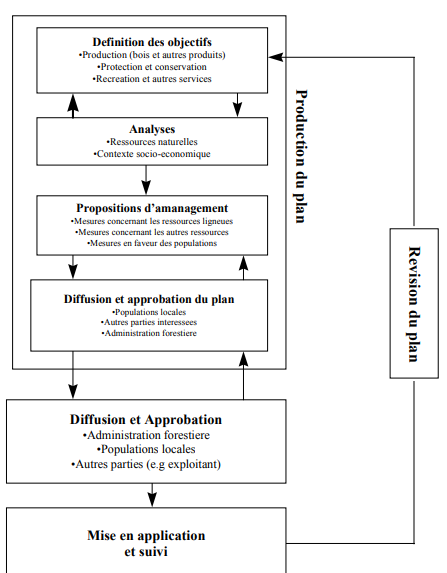 les aménagistes utilisent deux principales méthodes d’organisation de la forêt (ou traitements) : la futaie et le taillis.
Une futaie est un bois ou une forêt composée de grands arbres adultes issus de semis. 

Chez les taillis les arbres sont issus de régénération végétative.

Les futaies peuvent être naturelles ou être gérées par l'homme. Plusieurs modes de gestion en ont été développés.
Nous avons deux types de futaies :

la futaie équienne ou régulière (arbres d'une même classe d'âge), éventuellement monospécifique (une seule essence d'arbre).

la futaie irrégulière (plusieurs classes d'âge).
L'un des avantages de la futaie irrégulière sur la futaie régulière est qu'en l'absence de coupe rase, la parcelle n'est jamais mise à nu, ce qui permet à la forêt de remplir efficacement certaines de ses fonctions, comme la protection des sols contre les érosions ou la protection contre les avalanches.
Différentes fonctions des forêts
Fonctions écologiques :
 - Maintien de la biodiversité ; 
 - patrimoine de la planète et de l’humanité et source potentielle de molécules ; 
 - Régulation climatique locale et globale ; 
 - Protection des sols contre l’érosion ;
 - Régulation des régimes hydriques
Fonctions socio-économiques :

Production de bois d’oeuvre à usage industriel
 Autres produits à usage des populations locales, appelés produits autres que le bois d’oeuvre : pour l’alimentation, la médecine, la construction, l’artisanat, le commerce local Réserve de terres agricoles.
Fonctions socio-culturelles Cultures :

Existence de sites sacrés, d’arbres ou espèces sacrées ; 
Intérêt des opinions publiques internationales pour la forêt, 
Début de développement de l’écotourisme.
Conditions d’un aménagement forestier
participation des populations locales à la gestion forestière; 
autofinancement de la gestion forestière; 
 application d’une sylviculture qui tienne compte de la dynamique des formations forestières et de considérations socioéconomiques.
L’application de techniques sylvicoles adaptées aux écosystèmes forestiers et au niveau technologique des gestionnaires forestiers ruraux (souvent analphabètes)
- Nécessité de dispositions juridiques:
Institutionnelles et stratégiques favorables, les politiques forestières nationales, les programmes et projets d’aménagement des forêts, les codes forestiers (doivent être mis en cohérence avec décentralisation). 
- Une gestion décentralisée
Etapes de l’aménagement forestier
Une phase analytique     

 
une analyse minutieuse du massif forestier concerné est faite : limites, potentialités, environnement socio- économique, attitude des populations vis à-vis de la forêt (aisance ou répulsion, pression démographique, besoin en terres, mobilité, activités, etc.)
Une phase synthétique 


- prise de décisions (connaissances du milieu biophysique et socio-économique acquises au cours de la phase précédente permettent de préciser les objectifs de l'aménagement, de choisir les modes d'intervention, de définir la durée d'application et de faire la planification).
Une autre planification de l’aménagement forestier distingue :

une phase préparatoire (qui est en fait la fusion des phases analytique et synthétique ci- dessus décrites) 
 une phase de mise en application du plan d’aménagement, c’est-à-dire l’exécution sur le terrain des activités contenues dans le document de plan d’aménagement.
Elaboration d’un plan de gestion
Établissement concertée du parcellaire (Le parcellaire correspond à la rotation des coupes). 

 Fixation du quota de prélèvement du bois (Récolté annuellement ou périodiquement)
L’exploitation du bois énergie sera basée sur des règles simples : 
♦ commencer prioritairement par la collecte du bois mort ; 
♦ tenir compte de l’état sanitaire des arbres : les sujets malades, malformés, dépérissants, etc., seront sélectionnés en priorité pour la coupe; 
♦ selon les cas, choisir un nombre limité d'espèces exploitables
Le plan doit
assurer la conservation de la diversité biologique : les espèces ligneuses, reconnues rares ou menacées de disparition (doivent bénéficier d’une protection intégrale) ; 
favoriser la régénération (Des peuplements et/ou des arbres semenciers seront sélectionnés et conservés);
assurer la protection des stations fragiles